Писмено дијељење
МАТЕМАТИКА 4. РАЗРЕД
Израчунај 216 : 4
Поступак писменог дијељења:  С Д Ј         С Д  Ј  2 1 6 : 4 =     5 4				54 • 4- 2 0					        216     16   - 16       0
МАТЕМАТИКА 4. РАЗРЕД
1. (12. задатак на стр. 60) Подијели, одреди остатак дијељења и провјери тачност:
296 : 8 = 37			 Провјера: 	37 • 8
 - 24                                                              296
     56
  - 56
      0

314 : 5 = 62		 Провјера: 	62 • 5
 - 30                                                     310 + 4 = 314
     14
   - 10				Остатак увијек мора бити мањи од дјелиоца.
       4
МАТЕМАТИКА 4. РАЗРЕД
2. (29. задатак на стр. 61) У 8 сандука једнаке масе има 408 kg јабука. Колико килограма јабука има у једном сандуку?
408 : 8 = 51                                Провјера: 51 • 8
-40                                                                 408
     8
   - 8
     0
Одговор: У једном сандуку има 51 kg јабука.
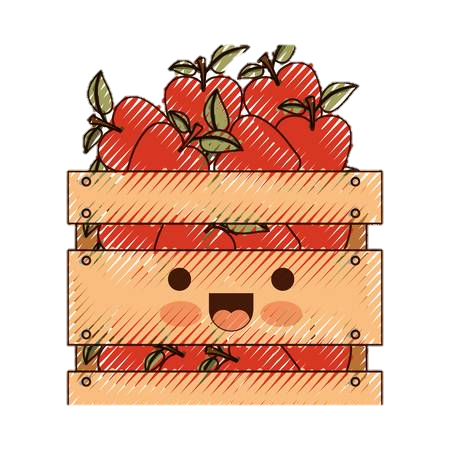 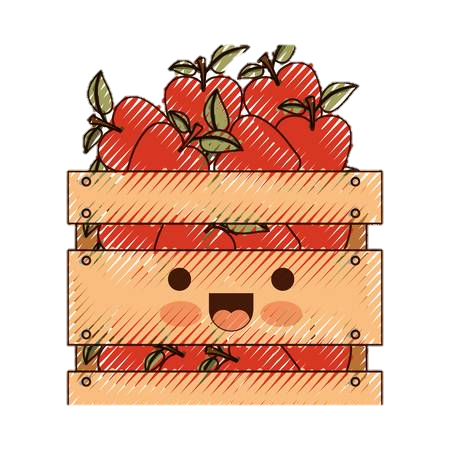 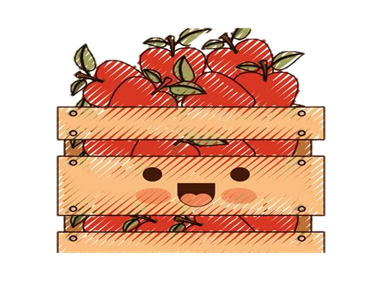 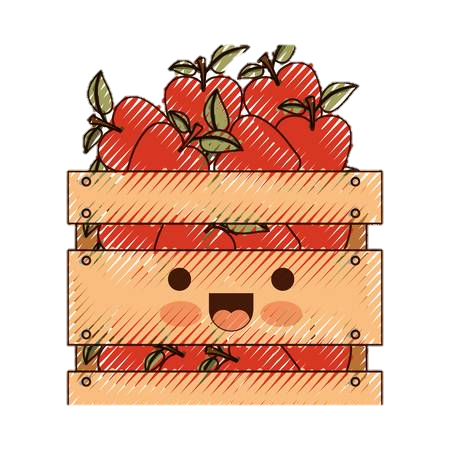 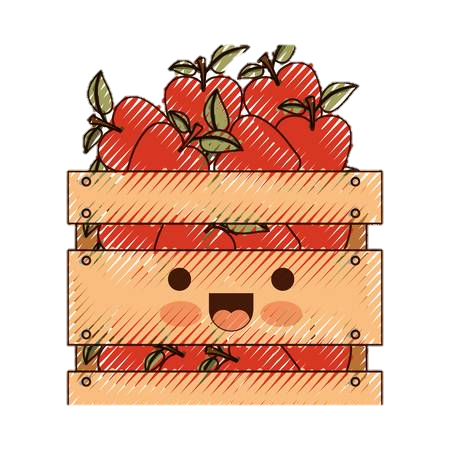 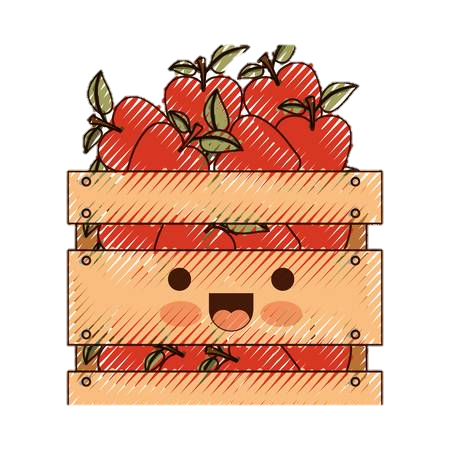 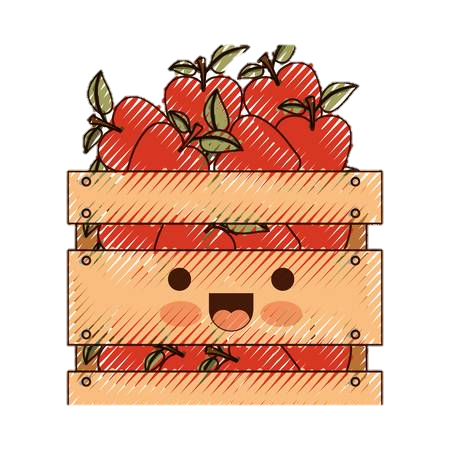 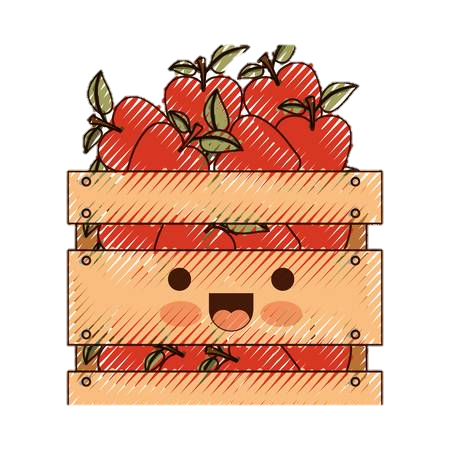 МАТЕМАТИКА 4. РАЗРЕД
3. (30. задатак на стр. 61) Од једне овце у просјеку добије се 4 kg вуне. Од колико оваца се добије 924 kg вуне?
924 : 4 = 231                           Провјера: 231 • 4
-8                                                               924
 12
-12
     4
   -4
    0
Одговор: 924 kg вуне се добије од 231 овце.
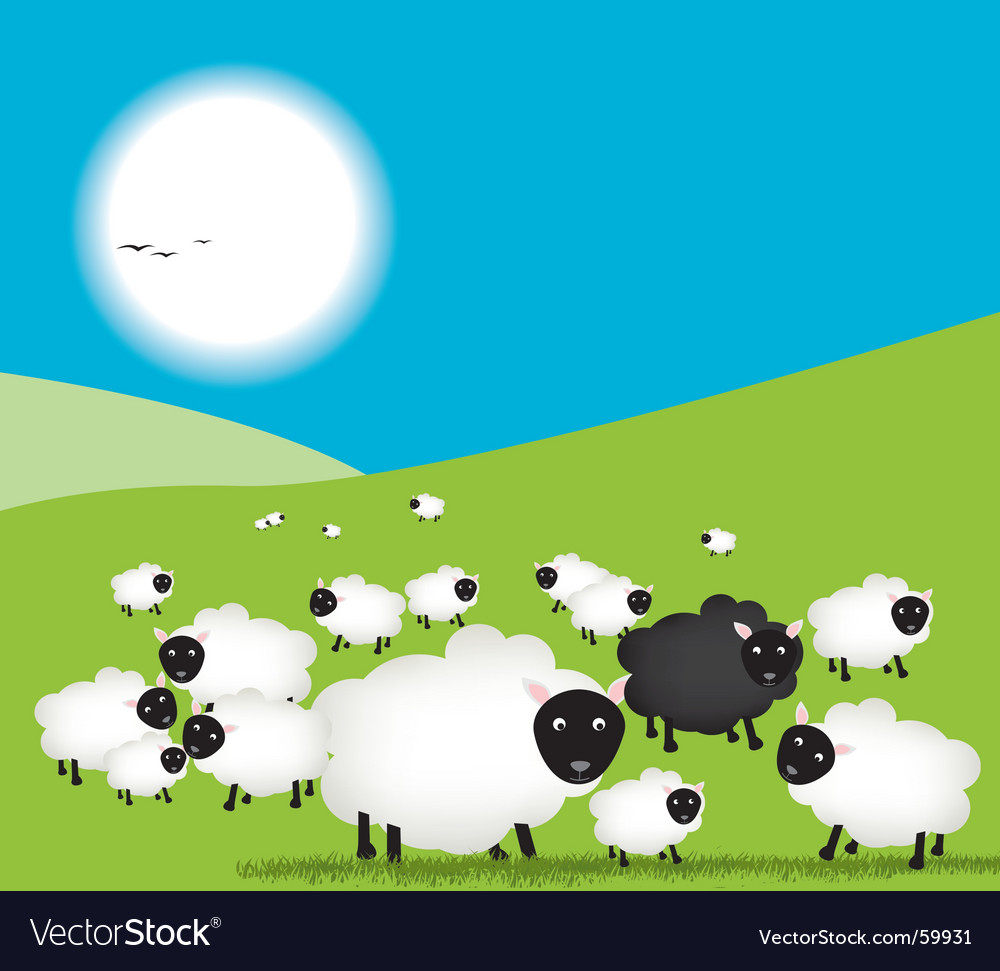 МАТЕМАТИКА 4. РАЗРЕД
ЗАДАТАК ЗА САМОСТАЛНИ РАДУ радним листовима из математике на страни 61 урадити 24. задатак.Попуни таблицу, добијеним количницима.
МАТЕМАТИКА 4. РАЗРЕД